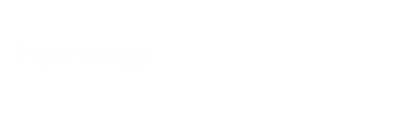 Welcome to
Year Two!
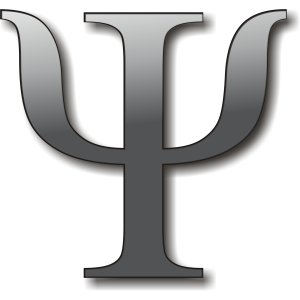 Year 2 Induction Overview
Welcome back to Psychology
Year 2 Tutor 
Road Map through 3 years 
Academic  and Pastoral Support 
Community
Congratulations!Welcome back to your School of Psychology
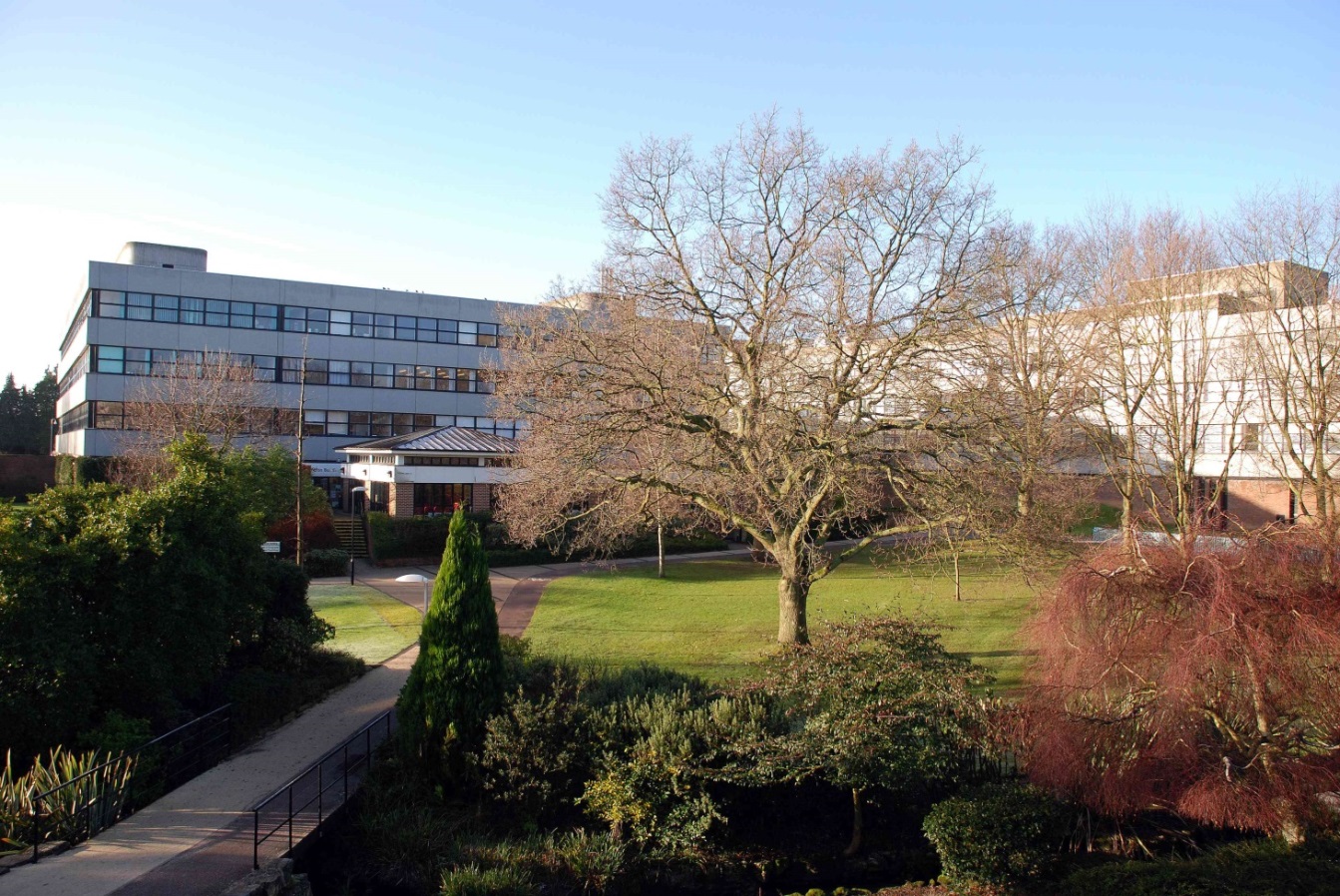 Your School of Psychology
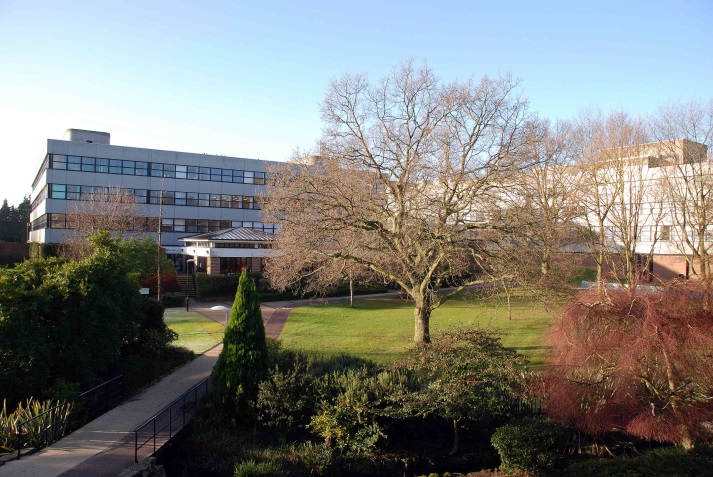 Be proud of everything that you’ve achieved. 
Look forward to everything that you will achieve.
Be proud of your chosen subject – it really is the best. 
Be proud of your School, your fellow students, your staff and our University.
Be proud of our shared ambition to study, research and apply Psychology to make a difference in the world.
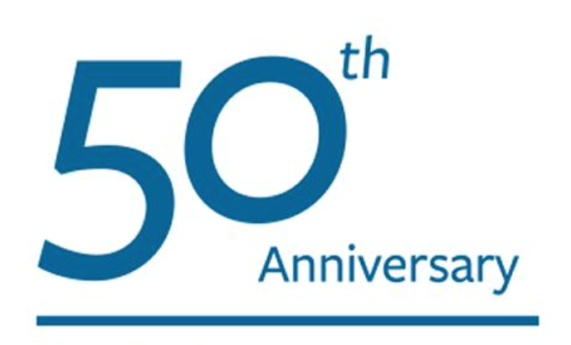 Year Tutor
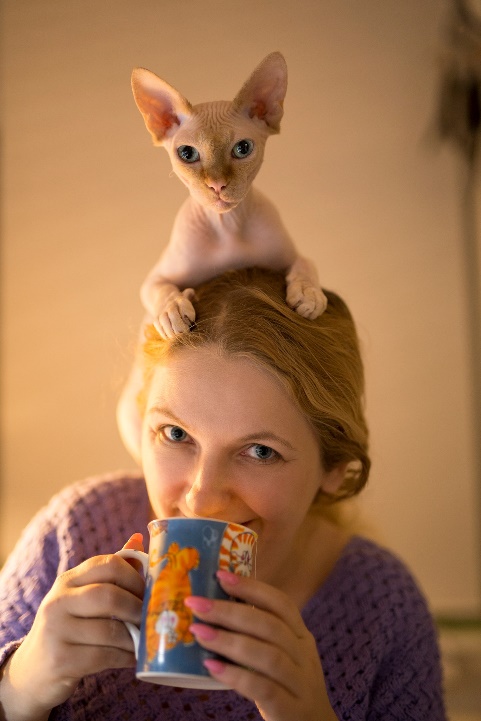 Each academic year has an allocated year tutor.
The year two tutor is me
Sylwia Cisek  
My role is to
 provide additional support to you and your PAT in regard to all things academic.
A complementary role to that of the Psychology Student Support team.
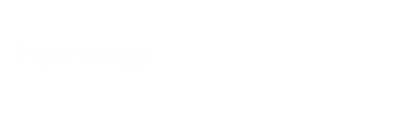 Learning OpportunitiesInYear Two
Year 2 Curriculum
Semester 1
PSYC 2003		Social Psychology      Core               
PSYC 2019		Research Methods and Data Analysis 3 - Core
PSYC 2021		Language and Memory   - Core   
Option                    e.g.  PSYC 2023 (Animal Cognition and Behaviour)
Semester 2
PSYC 2007		Developmental Psychology - Core
PSYC 2018		Perception - Core
PSYC 2020		Empirical Studies 2 -Core
Option                    	e.g. PSYC 2025 (Cognitive Neuroscience)

Each module will include opportunities for small group classes
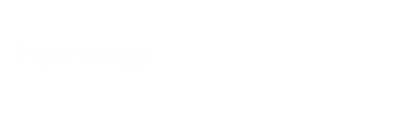 Studying Psychology: Your Journey
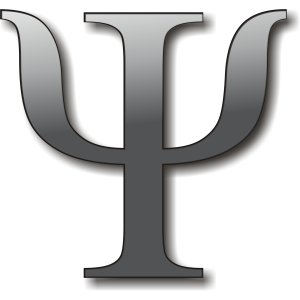 The UG Programme
Research Training Pathway
Developmental Pathway
Social Pathway
Cognitive Pathway
Clinical/Health Pathway
Beyond the Degree
As well as the knowledge gleaned from attending your modules, throughout the degree you will gain a wide range of capabilities and transferable skills, including:

Critical thinking and evaluation

Problem analysis and solving

Research & Information gathering

Data handling and numeracy

Spoken and written communication 

Planning and organisation

Interpersonal skills
Team and independent working

IT literacy

Time management

Negotiation

Resilience

Leadership
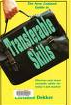 [Speaker Notes: A degree in Psychology at the University of Southampton provides you with the necessary knowledge base for a broad spectrum of employment roles. It also supplies you with a scientific approach and a capacity to question, test, evaluate, and formulate appropriate responses within each of these roles

These skills will be essential regardless of your next steps ….. Postgrad or non-psych related career …..]
Beyond the Degree
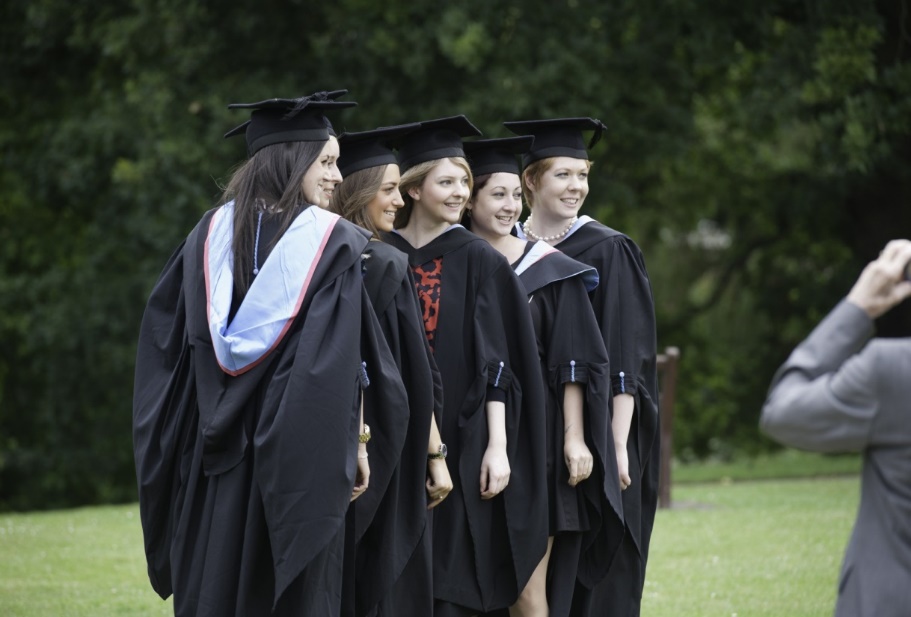 Around 20-30% of our students move into post-graduate study

MSc Programmes
Clinical, Health, Research

Doctoral Programmes
Clinical, Educational, PhD, PhD Health

Cognitive Behavioural Therapy
Around 20-30% move into post-graduate study
MSc Programmes
Clinical, Health, Research
Doctoral Programmes
Clinical, Educational, PhD, PhD Health
Cognitive Behaviour Therapy
Beyond the Degree
The remaining 70-80% of our students go on to a wide range of graduate employment including:

 Human resources officer
 Retail manager
 Community worker
 Advertising
 Highway safety analyst
 Television researcher
 Public relations officer
 Market researcher
 Project manager
 Counsellor
 Probation officer
Around 20-30% move into post-graduate study
MSc Programmes
Clinical, Health, Research
Doctoral Programmes
Clinical, Educational, PhD, PhD Health
Cognitive Behaviour Therapy
Learning technologies developer
Teacher
 Careers officer
 Retail manager
 Charity organiser
 Social worker
  Life coach
 Workplace consultant
 Statistical consultant
 Special needs assistant
 Special events coordinator
[Speaker Notes: Our alumni work in a diverse set of sectors]
Careers and Employability
Dr. Tom Randell
Or….
This is very much the time to be thinking about what comes after next year!
[Speaker Notes: Student enrichment team – basically covers careers employability, work placements, and anything else that you think will enrich or enhance your experience as a student – if you have any ideas, let any of of the team know or Elliscia  (Psychology School President) or your Course Rep know.]
Psychology’s Employability Team
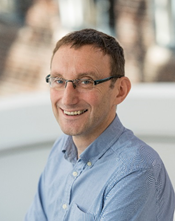 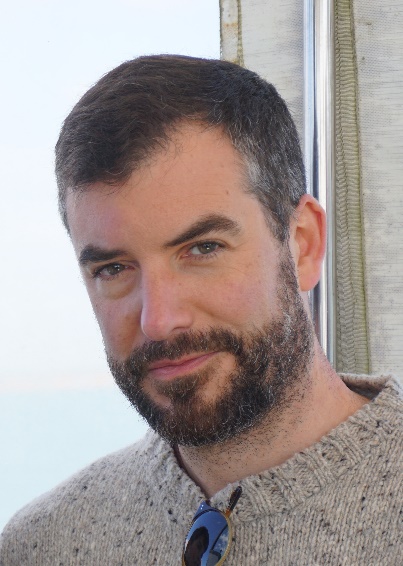 Tom Randell
Employability Lead
School of Psychology 
tdwr@soton.ac.uk
Andy Port 
Careers Practitioner for Psychology
Careers & Employability Service 
A.R.Port@soton.ac.uk
[Speaker Notes: The Careers & Employability Service is based in building 37, room 2001.  It offers a wide range of support to postgraduates.  To find out more about what the careers service offers, visit the careers website (link on this slide).  The Careers Service advertises all its various opportunities and events on its “MyCareer” portal – the direct link to access MyCareer is contained on this webpage.

As Masters level students, there are opportunities to gain work-related experience (though the Excel internship programme, which offers both term time and vacation internships), as well as the Business Innovation programme, where students work in teams of four on a real business issue for a local business.]
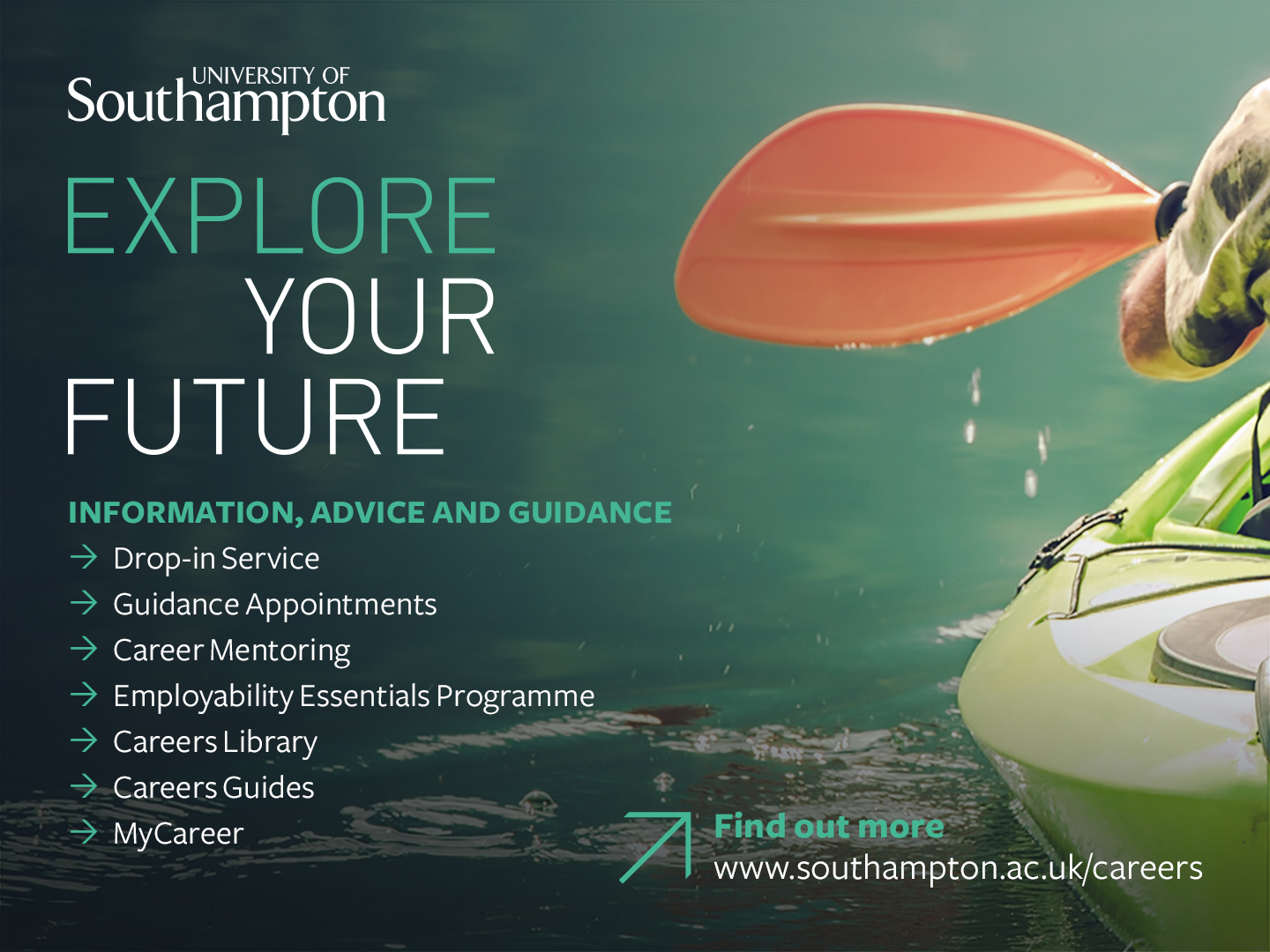 [Speaker Notes: The Careers Service is based in Building 37, Room 2001 (Student Services building)

This slide shows some of the key things the service offers to you:
Drop-in Service – no appointment needed, runs Monday to Friday, 11am-3pm (except Tuesdays, when it is 2pm-6pm).  Short initial discussion with an adviser about anything career-related (e.g. help with internship applications or help in deciding what career path to pursue)
Guidance appointments – longer 30 minute appointments with an adviser.  You may be booked one or more of these, if at Drop-in the adviser feels you need this at that point.
Career Mentoring – the service runs a mentoring programme, which aims to match you with a professional in the career area you are thinking about.  Recruitment is from October-January. See the Careers website for further details and to apply online
Employability Essentials programme – the service runs a number of workshops on key parts of the recruitment process – e.g. CVs, interviews etc.
Careers Library – the service has a library of both physical books and e-books on a wide variety of career-related topics
Career Guides – There are a wide range of career guides that you can browse and many are free to take away.
MyCareer – this is the Careers online portal, where you can browse all opportunities (including internal and external internship opportunities), as well as book onto events (TOP TIP – REGULARLY BROWSE THE PORTAL, SO THAT YOU ARE UPTO DATE ON WHAT IS ON OFFER)]
MyCareer
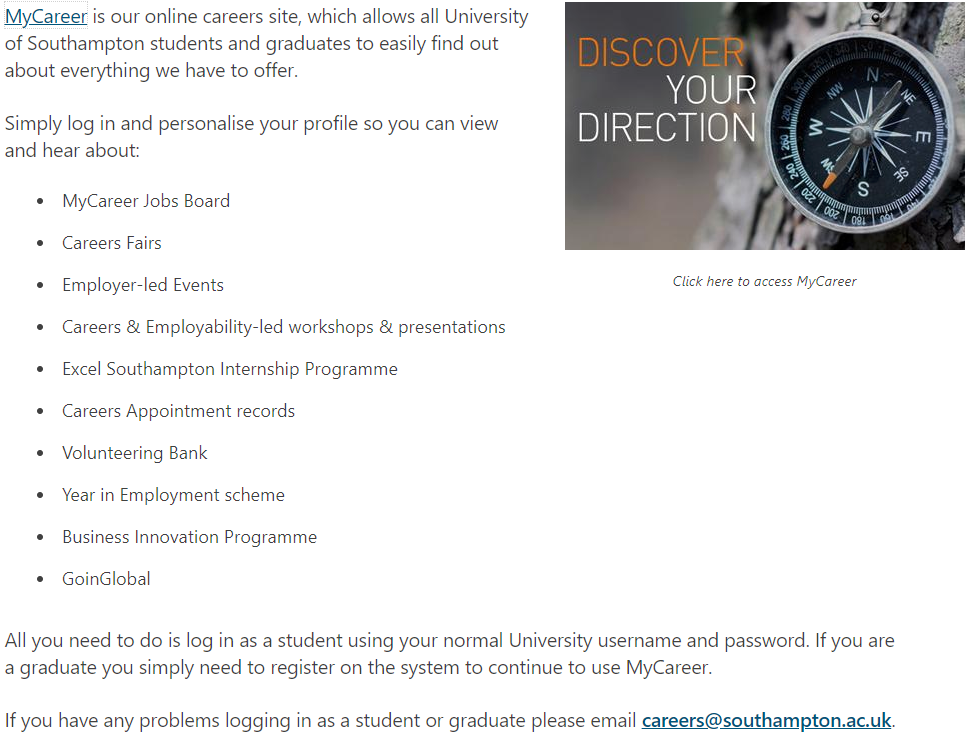 [Speaker Notes: The Careers & Employability Service is based in building 37, room 2001.  It offers a wide range of support to postgraduates.  To find out more about what the careers service offers, visit the careers website (link on this slide).  The Careers Service advertises all its various opportunities and events on its “MyCareer” portal – the direct link to access MyCareer is contained on this webpage.]
Work Experience Programmes
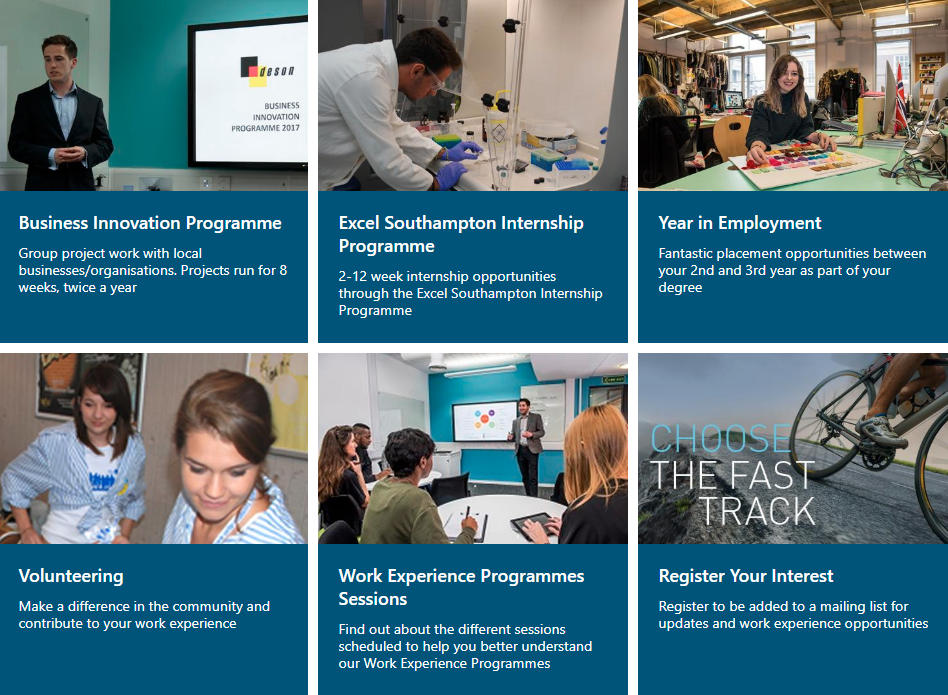 [Speaker Notes: Key messages for 2nd years:

- Aim to gain some form of work-related experience – more than four fifths of the country’s top graduate employers offer paid work experience programmes.  More than a third of top graduate recruiters said that graduates who have had no previous work experience at all are unlikely to be successful during the selection processes for the top employers’ graduate programmes. (source High Fliers, 2018).
Work experience can help you decide what career might suit you, as well as help you gain useful skills and network contacts.
The Careers Service provides a number of different ways you can gain work experience (see slide content), as well as advertises hundreds of external opportunities via its MyCareer portal.]
Excel Southampton Internships
Paid work experience
Employability skills that enhance your CV
Chance to build a great network of contacts
Meaningful projects that impact positively on host organisations
Valuable insight into specific career paths
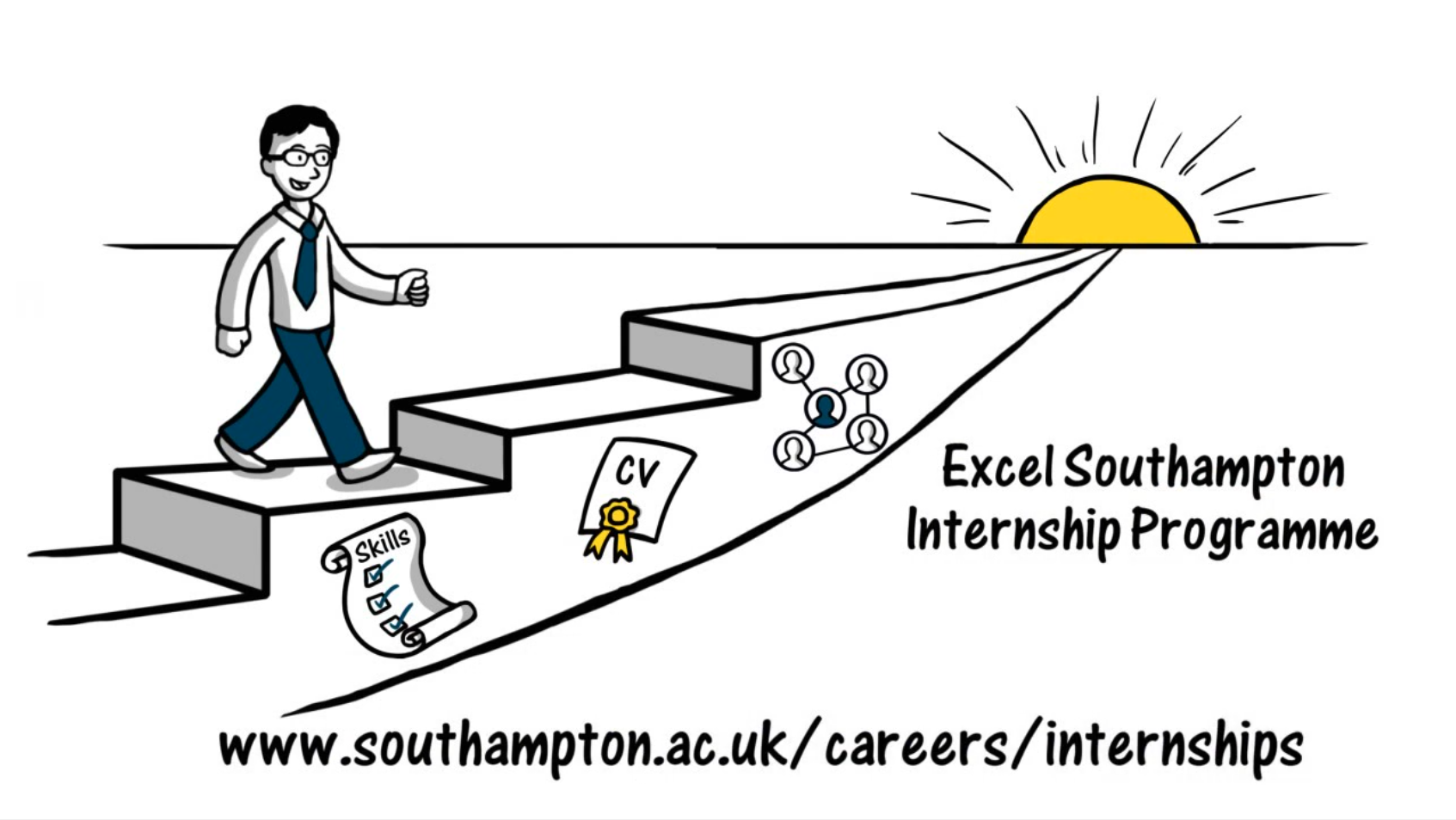 Business Innovation Programme
Develops teamwork, communication and problem solving skills
Enhances CV and improves employability prospects
Training to help you effectively complete project
Work with local businesses or charities on real business issues
£150 available towards expenses
Work with students from across the University

Deadline for Semester 1 applications: 3rd October 2018
Deadline for Semester 2 applications will be announced later in the year.
Making Successful Applications
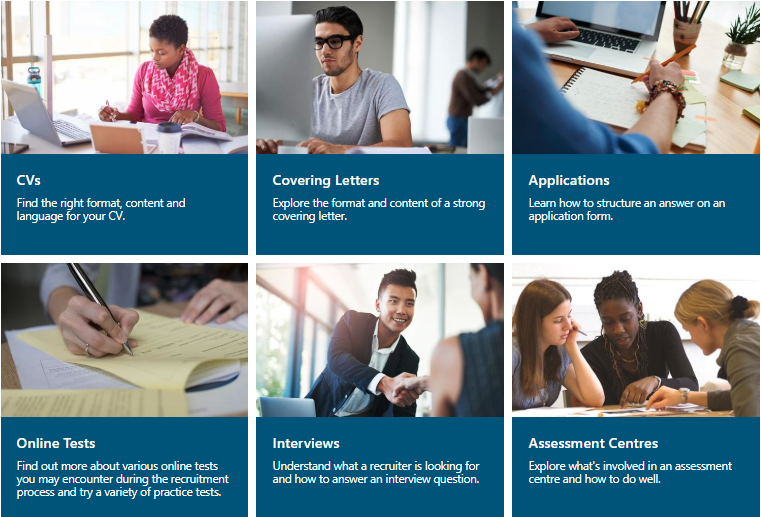 [Speaker Notes: It can be as competitive securing an internship as a graduate job.  So to give yourself the best chance of success, you need to make sure that you are able to submit high quality applications to employers.

The Careers Service provides a wide variety of resources and advice (including short recorded lecture captures), on all the various stages of the recruitment process.  So, for example, if you have never had to do online psychometric tests (which are used by 95% of all graduate recruiters), then you can read more about them and practice them via our free resources.]
Individual Feedback & Guidance
You can talk to an adviser Monday to Friday at the Careers Centre Drop-in. No appointment needed!
www.southampton.ac.uk/careers/students/talk-to-an-advisor.page
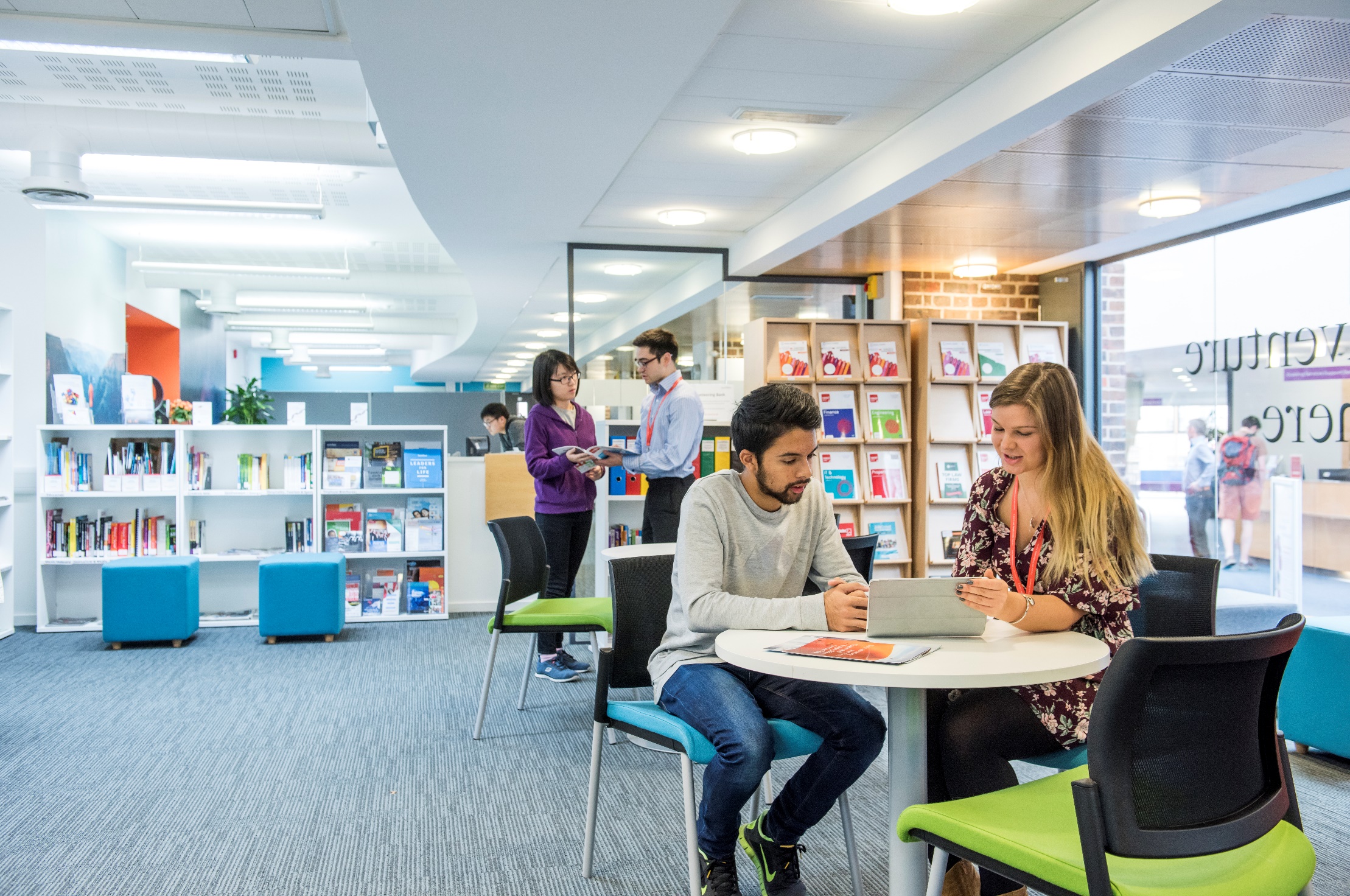 Advice & Opportunities within Psychology
Tom Randell (Employability Lead) & Andy Port (Careers Practitioner)
Monthly email updates, Careers Panels, & other events
First event on Monday 8th October (timetabled under PSYC2024)
Personal Academic Tutors
The “Year in Employment”
The Voluntary Research Assistant Scheme (VRA)
The Undergraduate Ambassadors Scheme (Year 3 Option Module)
Postgraduate programmes of study (taught and research)
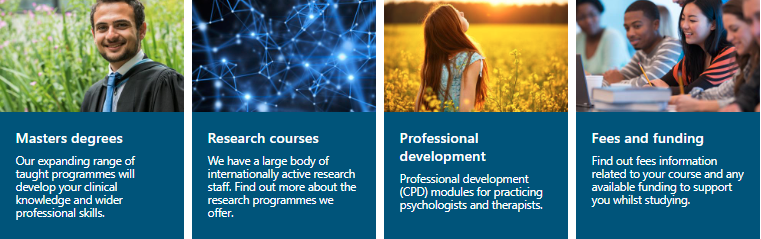 Psychology Student Employability Guide (HEAPN)
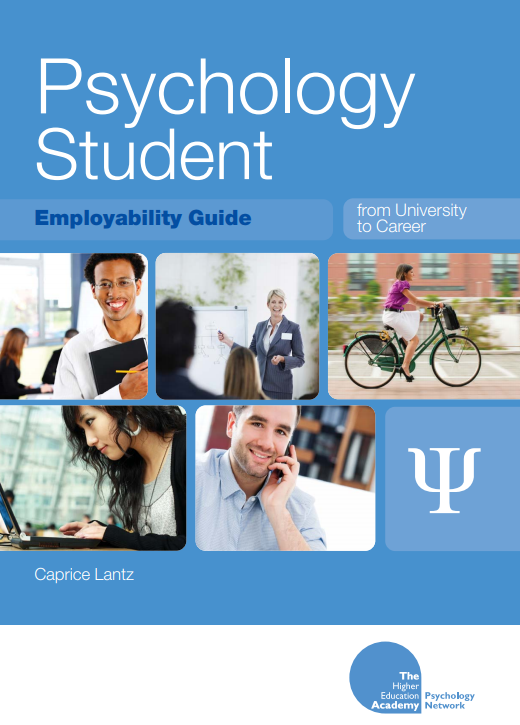 https://www.heacademy.ac.uk/system/files/employability_guide_0.pdf
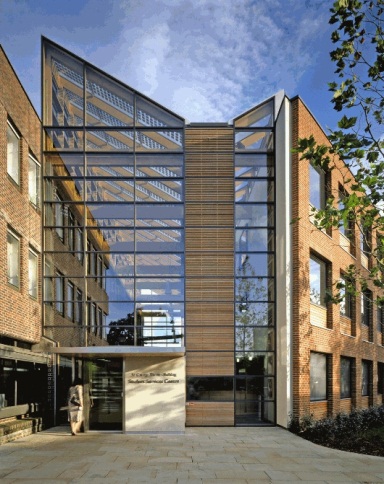 Careers and Employability Service

Building 37, Highfield Campus
+44 (0)23 8059 3501
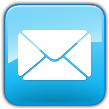 careers@southampton.ac.uk
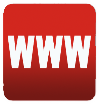 www.southampton.ac.uk/careers
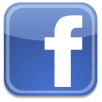 UoSCareersandEmployability
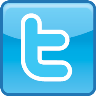 UoS_Careers
[Speaker Notes: How to contact us and where to find further information]
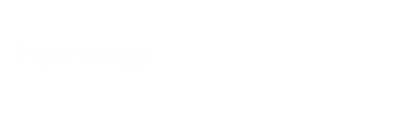 Academic And Pastoral SupportInYear Two
Assessments, Progression, & Attendance
You must pass every Year 2 module to progress to Year 3 (Core Pass Mark = 40%, Optional Pass Mark = 25%). 
Please familiarise yourselves with the University’s regulations regarding Progression, Determination, and Classification of Results (www.calendar.soton.ac.uk/sectionIV/progression-regs.html)
Marks averaged across modules and weighted: Year 2 = 33% of Degree, Year 3 = 67% of Degree
Requests for extensions to deadlines must be formally reported to and authorised by Psychology using the Special Considerations and/or Coursework Extensions procedures: Notifying your personal academic tutor is recommended, but is not on its own sufficient.
Tutor Meetings and Preparing for Year 3
Meeting with tutor and group at start of each Semester
Semester 1 (see timetable and email for date/location)
Semester 2 meeting will focus on choosing Empirical Project Supervisors and Year 3 option modules
“Module Fayre” prior to option choice deadline (Easter 2018)
Erasmus Scheme (Denmark, France, Germany, Ireland, Netherlands, Poland, Spain, Canada, Hong Kong, Australia)
Undergraduate Ambassadors Scheme (UAS; PSYC3052).
Research Credits
Credits linked to each of six lecture-based Year Two modules:
For lab studies, you will receive 1 credit for every 5 minutes of participation (i.e., 12 credits per hour)
For online studies, you will receive 1 credit for every 7.5 minutes of participation (i.e., 8 credits per hour)
You must obtain 48 credits in Semester 1 and 72 credits in Semester 2
Non-psychology students must complete 16 credits for each Semester 1 module they take and 24 credits for each module in Semester 2
Whatever fraction of his or her quota of credits a student obtains, that student will be awarded the corresponding fraction of the 2% of the marks for every relevant Year 2 module
Credits cannot be carried over, or made up, across semesters.
Referrals and Repeats
If you fail either one or two Year 2 modules, you will be “referred” to resit exams for those modules during the Supplemental Period in August/September with marks capped at 40% and coursework marks brought forward
If you fail at Referral, you will have to “Repeat”  Year 2
If you fail three or more Year 2 modules, you will go straight to Repeat for Year 2 with a reduced maximum mark of 40% for failed modules
Repeat usually entails payment of an additional year’s fees
Failure at Repeat = termination of degree
Full details available at www.calendar.soton.ac.uk/sectionIV/progression-regs.html.
Student SupportDr Daniel SchothDr Leanne MorrisonDr Valerie BrandtGwen Gordonpsy-support-ug@soton.ac.uk
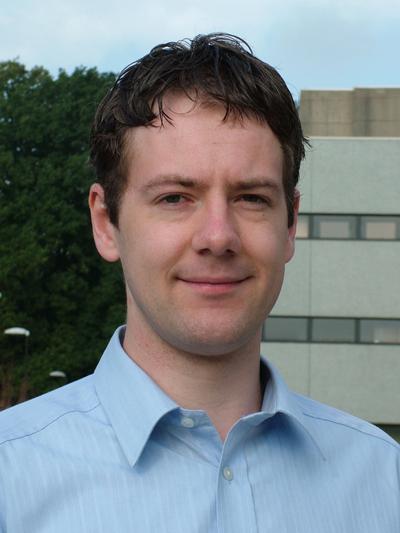 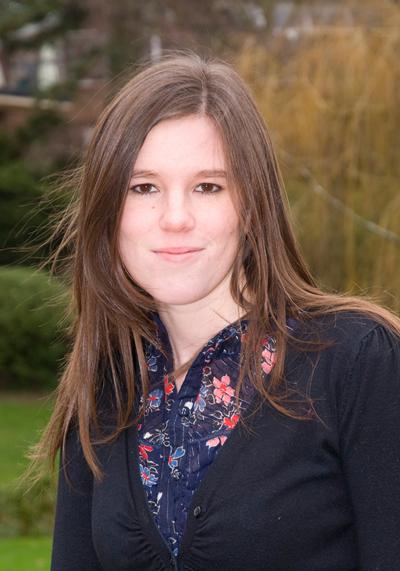 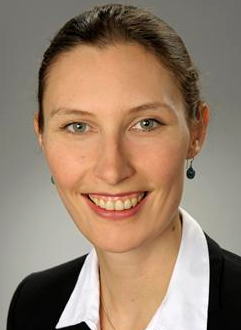 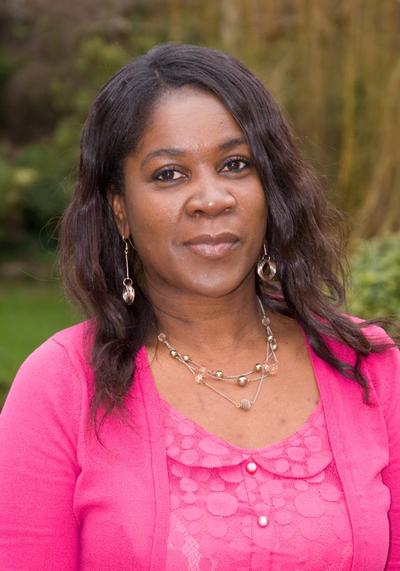 Points of contact in Psychology
Personal academic tutor
first point of contact is your personal academic tutor  who will be the same member of staff as Year 1
Directors of Student Support
Daniel, Leanne and Valerie; Gwen Gordon is Support Administrator 
support for all Psychology students
can advise on Student Support Services outside Psychology
Peers
where appropriate we encourage you to discuss any difficulties (particularly academic issues) with your peers, as they may have experienced the same issues
Special considerations
Tell us of anything that might be affecting your studies as soon as possible.
- Discuss with your tutor, or a member of the student    support team (Daniel, Leanne or Valerie).
A form is available in the Undergraduate Handbook or from the Student Office.
- Fill in dates, the modules that have been affected, and    a brief description.
They are considered at the end of each exam period to assess whether your mark has been affected.
Outside Psychology:Student Services Centre(George Thomas building, building 37)
Support for practical issues
accommodation
financial
visa
careers
ID cards
Pastoral care and Educational support
First support 
Residences support
Enabling services
counselling
mentoring
disability
dyslexia
Details in Undergraduate Handbook: Pastoral and Academic Student Support - Additional Support outside of Psychology
Health and Safety
The University is committed to excellence in all its activities. The effective management of Health and Safety is an important element in our success. Good Health and Safety performance:
Protects our staff, students, and others, from harm
Supports all our activities by preventing disruption to our business, the loss of valuable assets, and harm to our reputation
We ask you to engage with us on Health and Safety issues and work within controls delineated by risk assessment, and with any training and instruction given
The full statement of Health and Safety Policy is available at www.southampton.ac.uk/healthandsafety/hsms/.
Health & Safety reminder…
Do not tamper with electrical equipment
All accidents, incidents, or hazards while on University premises must be reported to Pete Dargie (Faculty Health and Safety Officer), your Personal Academic Tutor, or other appropriate member of staff
Keep access routes clear and avoid creating tripping hazards
In the event of injury the nearest first-aider should be contacted. Details of local first aiders are displayed on signs in all buildings
Details on back of Student ID card: Security can be contacted on
2 3311 (int.) or 023 80 593311 (ext.) for emergencies
2 2811 (int.) or 023 8059 2811 (ext.) for enquiries
Smoking is not permitted in or around University buildings.
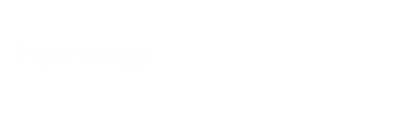 Our Psychology Community
Student Representation & Feedback
Your Year Representatives will want to hear from you about your experience of Year 2!
They will collate feedback and suggestions to present at Staff-Student Liaison Committee (SSLC)
Consider becoming a Course Rep this year! Nominate yourself on US. elections webpage – nominations and voting this month.
Use “Your Voice” on eFolio to give general or specific feedback
Report urgent matters directly to your Personal Academic Tutor or Student Support in Psychology (psy-support-ug@soton.ac.uk).
Sense of Community
Common Spaces
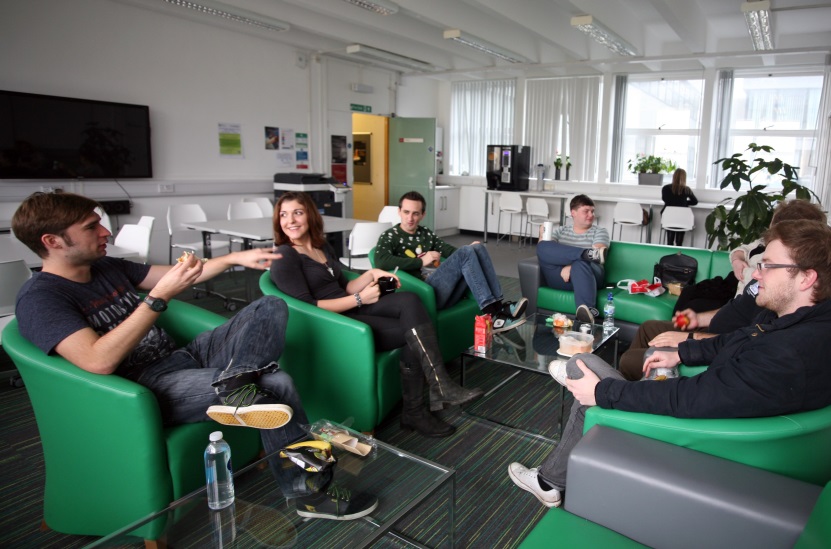 New Student Hub & Resource Centre
Activities
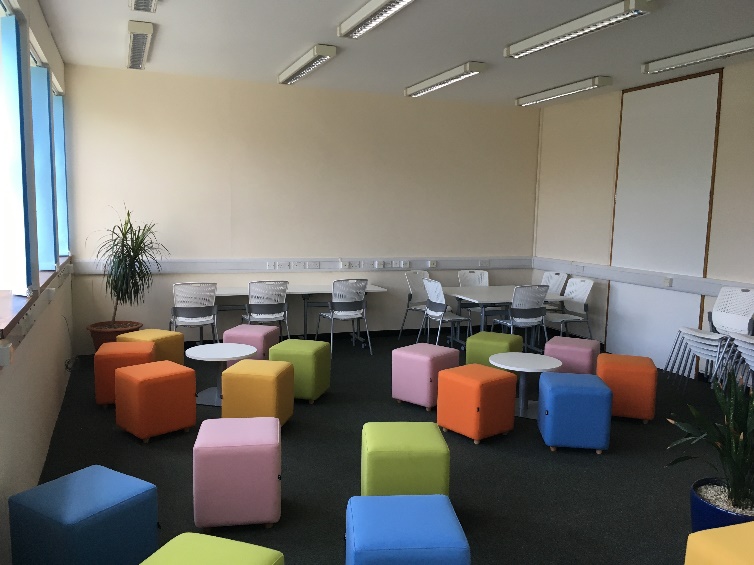 In conjunction with PsychoSoc, we will be running a variety of staff/student events 
Pub Quiz
Sports Event
Creativity for Wellbeing Workshops
Drop-in sessions
Etc..
Sense of Community
Social Media
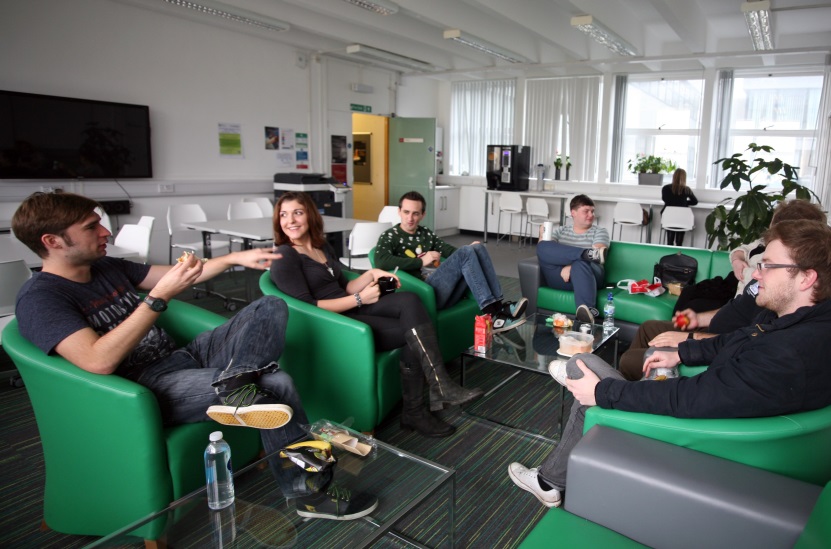 Follow us for all the latest news, research and events in Psychology:
Facebook: https://www.facebook.com/PsychologyUniversityOfSouthampton/
Twitter: @SotonPsych
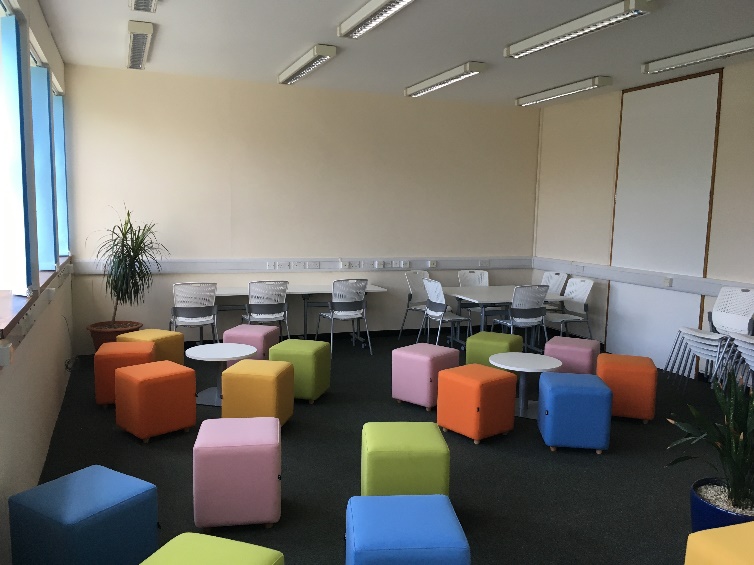 For Further Information….
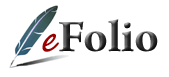 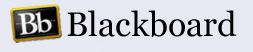 https://blackboard.soton.ac.uk/webapps/login
www.efolio.soton.ac.uk
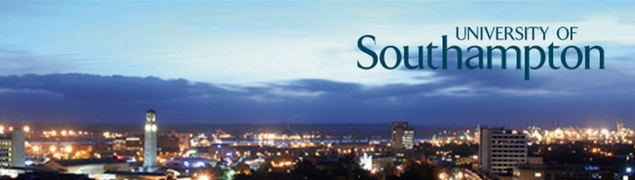 www.efolio.soton.ac.uk/blog/handbook-jw-undergraduate-handbook--bsc-psychology
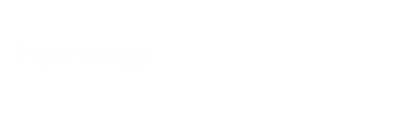 Work hard andenjoy Year 2!